Opstaan en opruimen
Laatste dag…
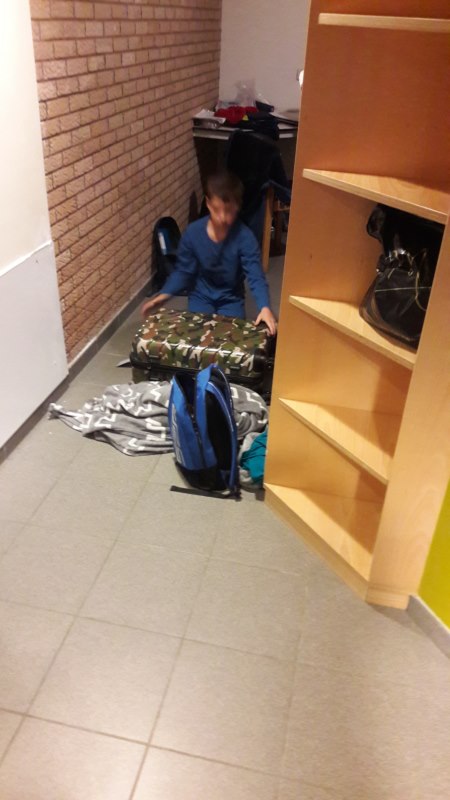 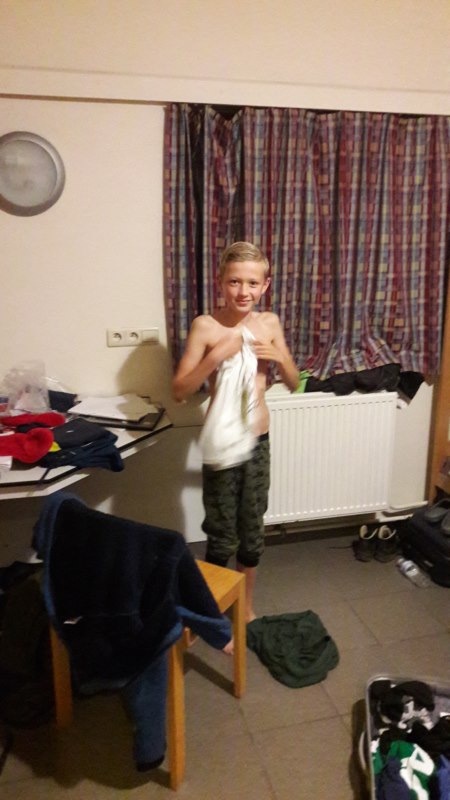 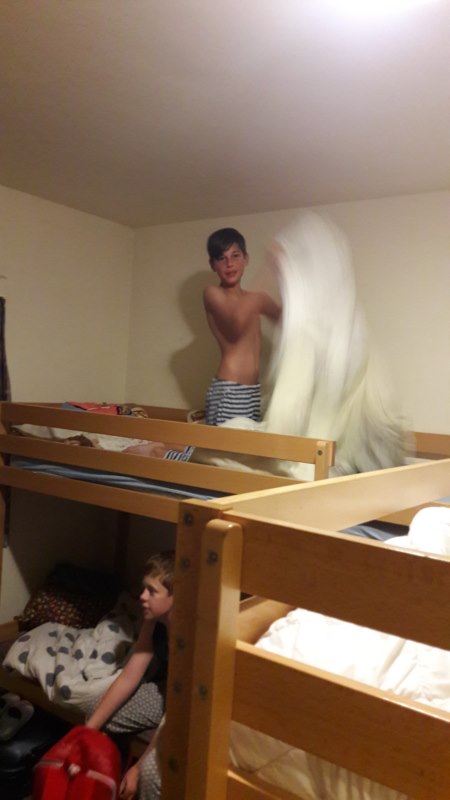 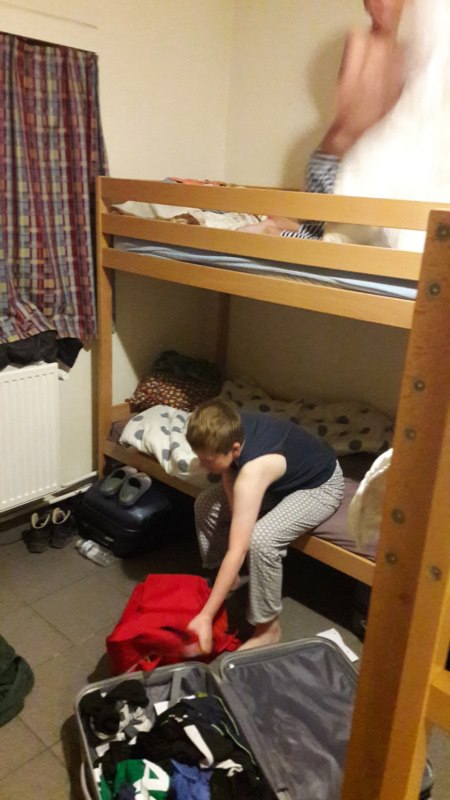 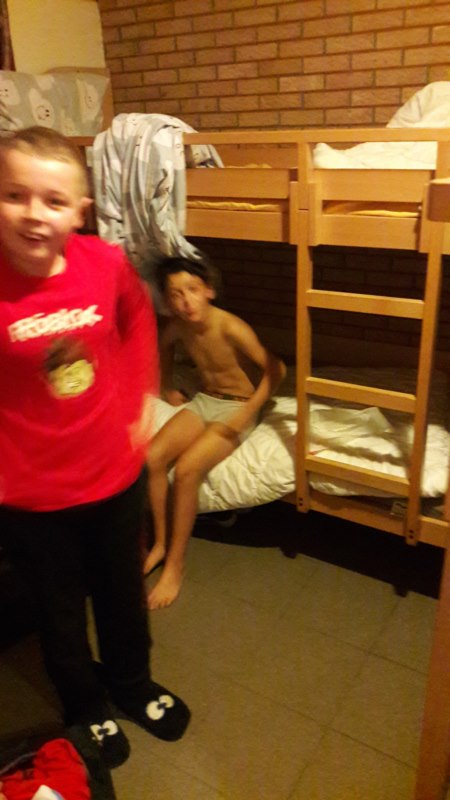 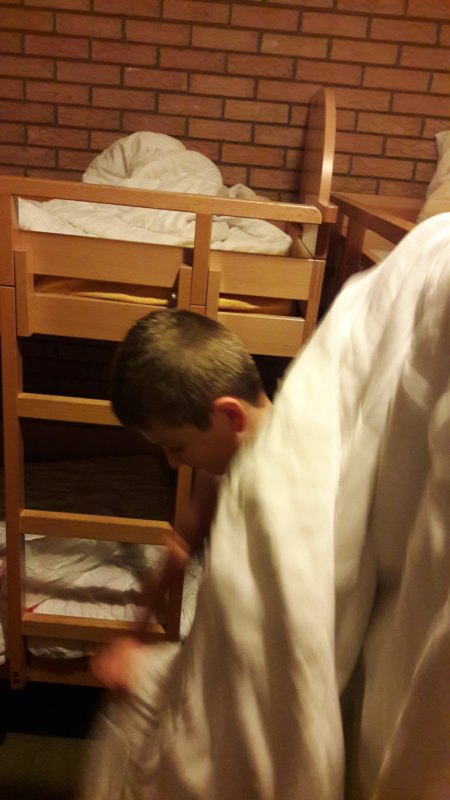 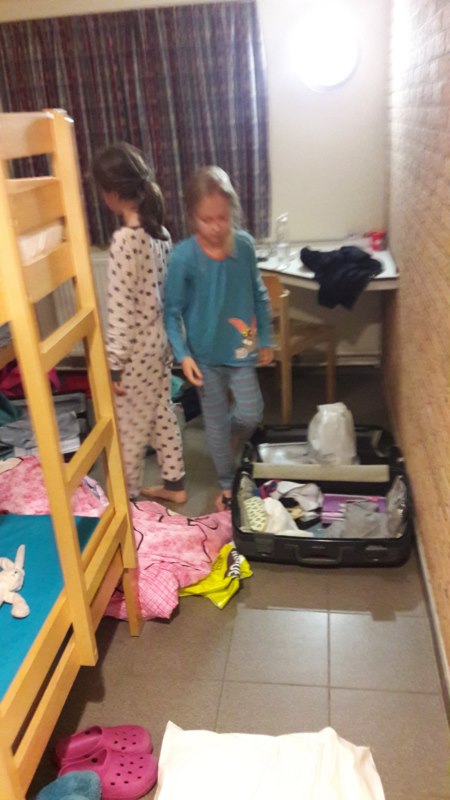 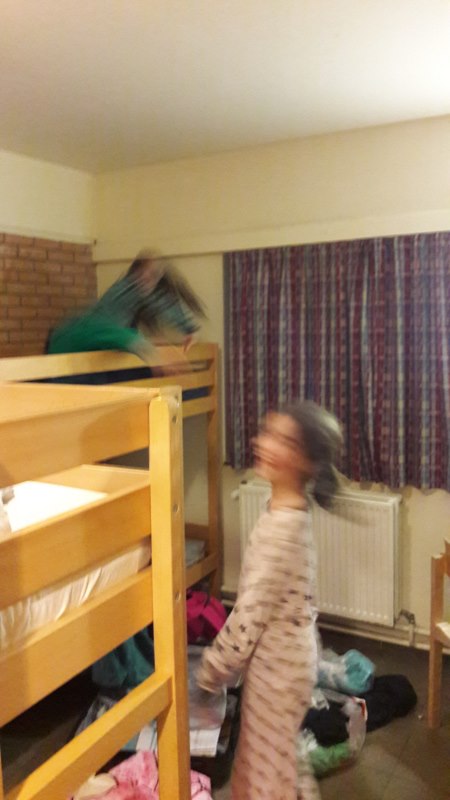 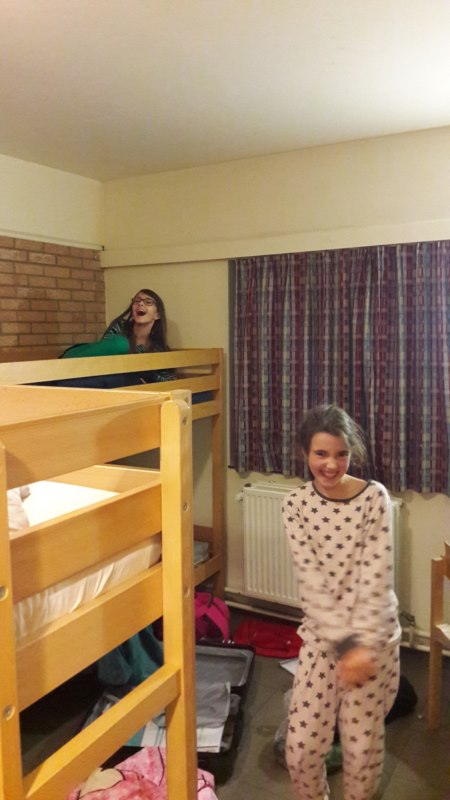 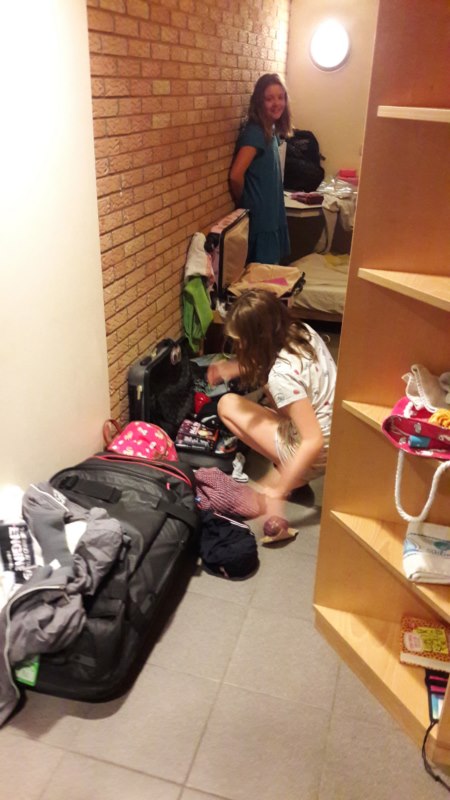 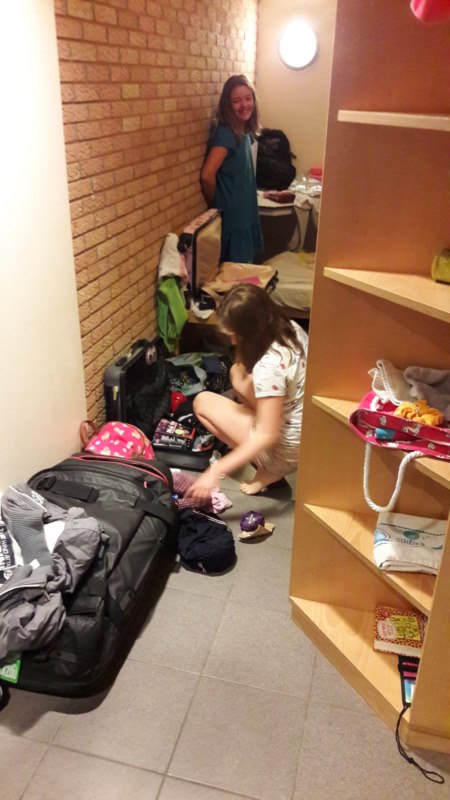 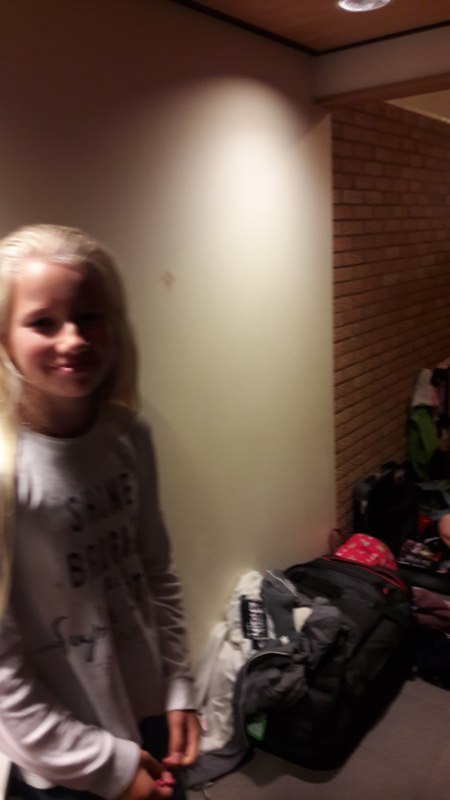 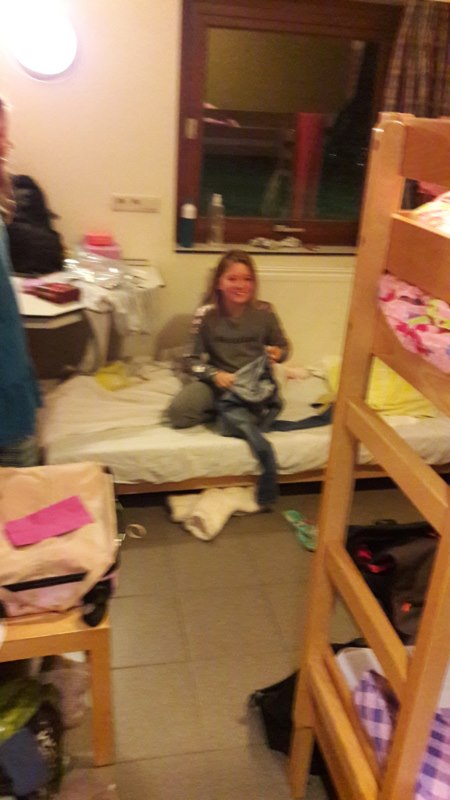 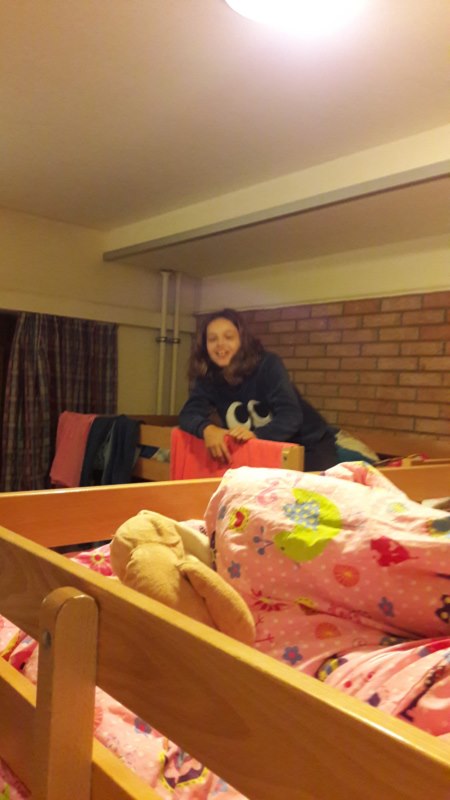 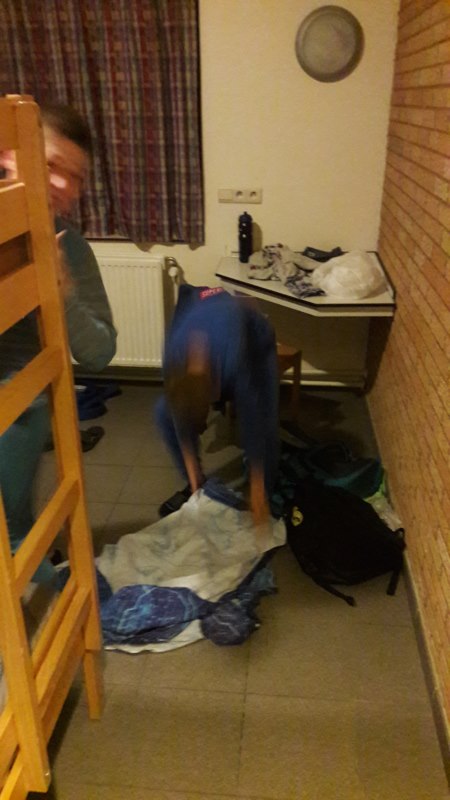 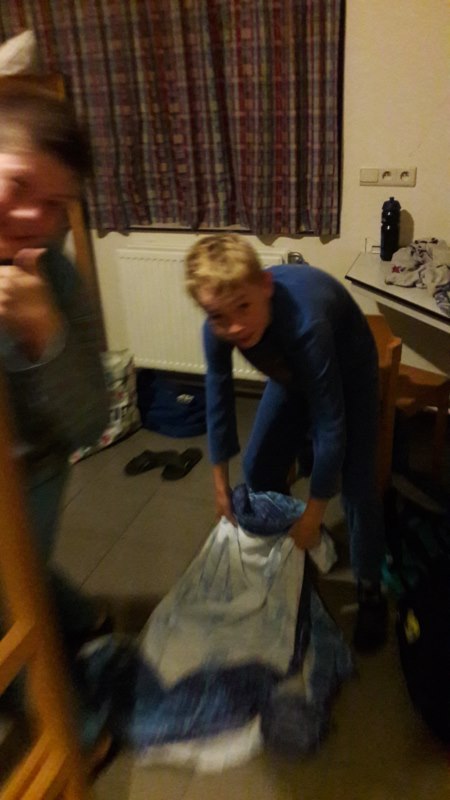 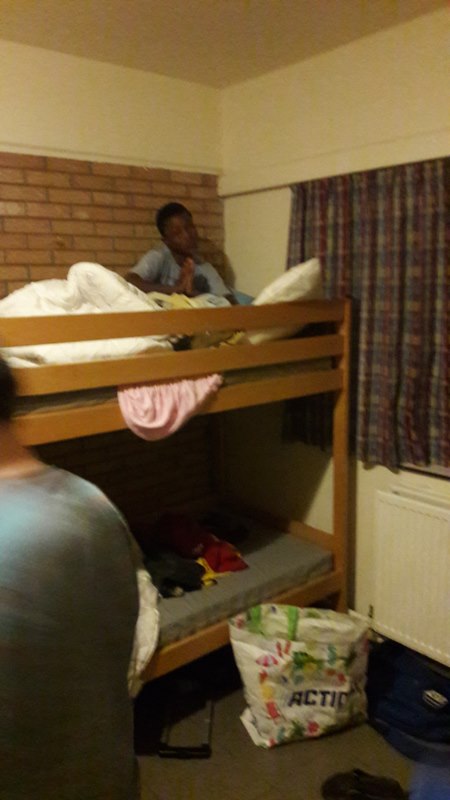 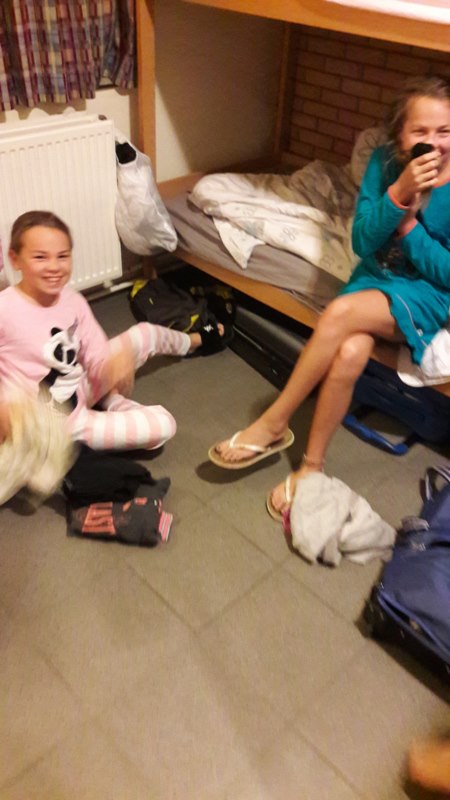 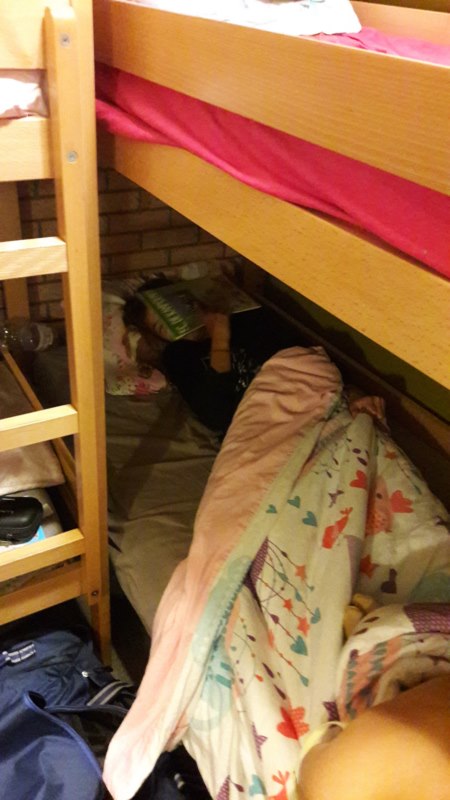 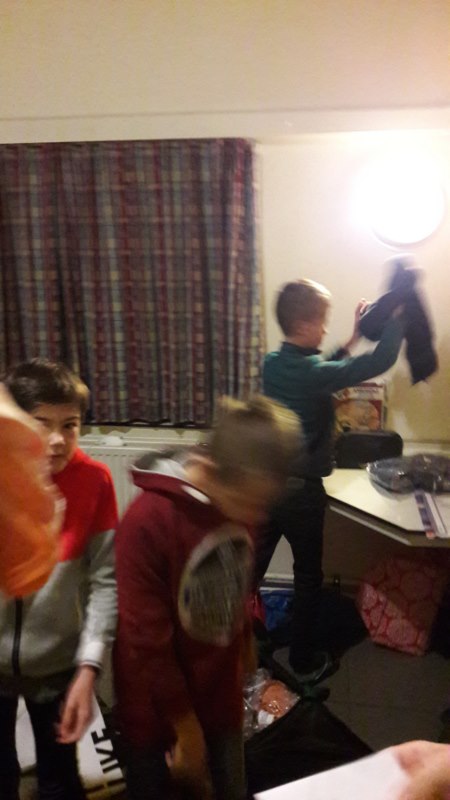 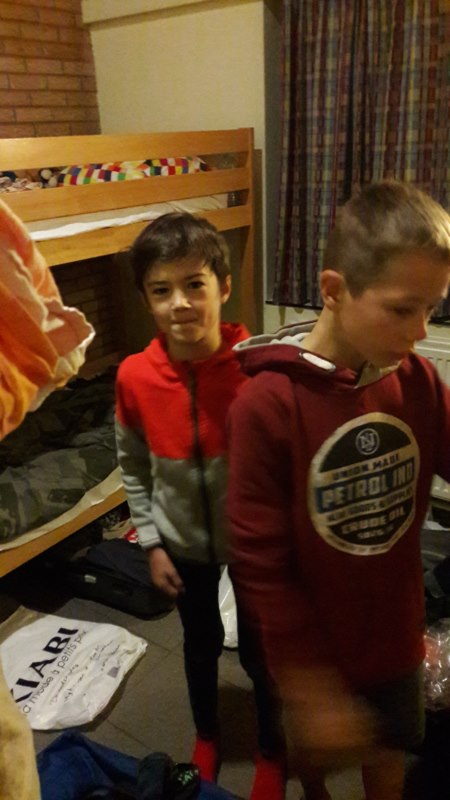 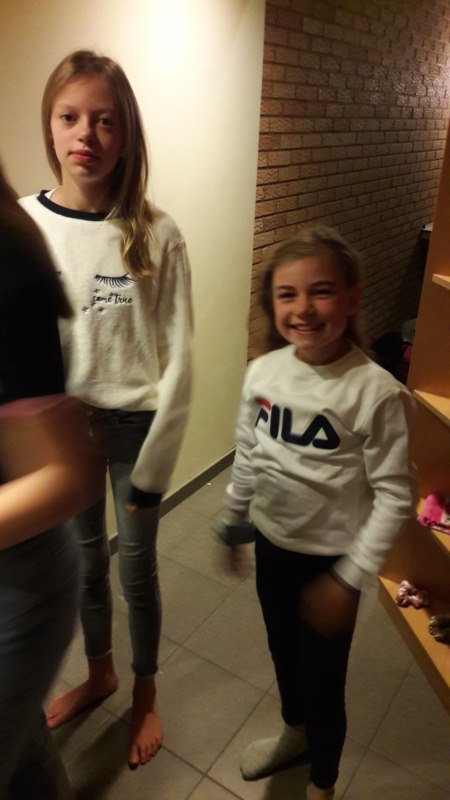 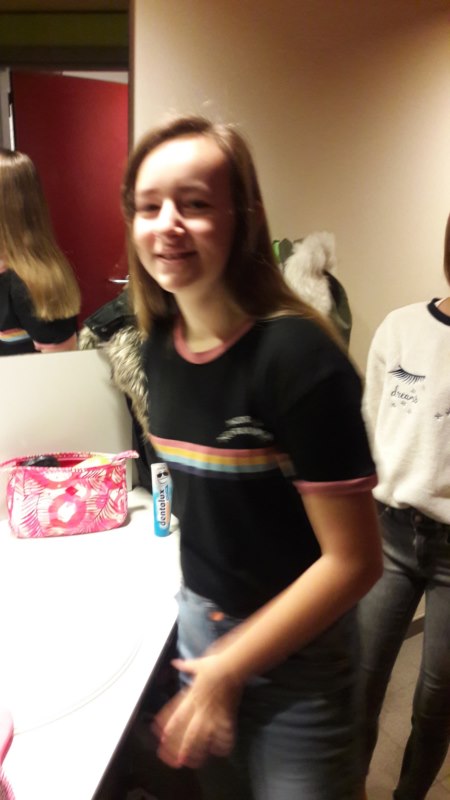 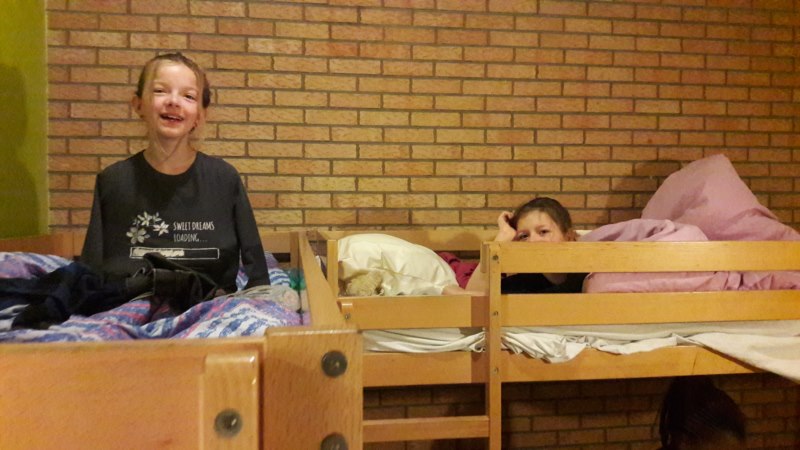 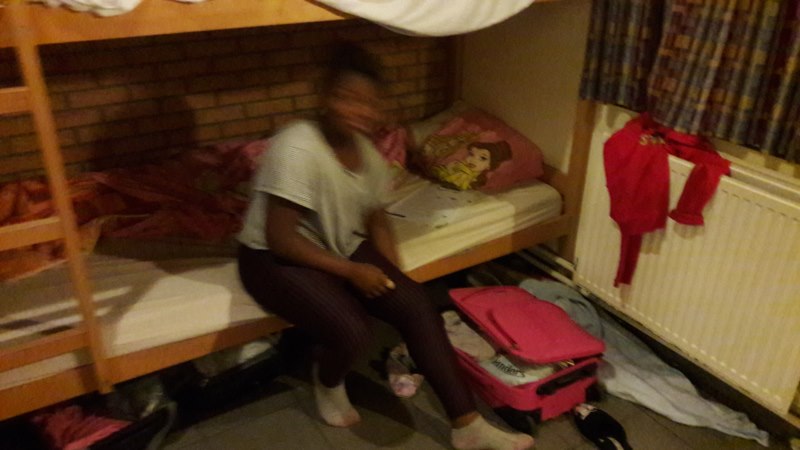 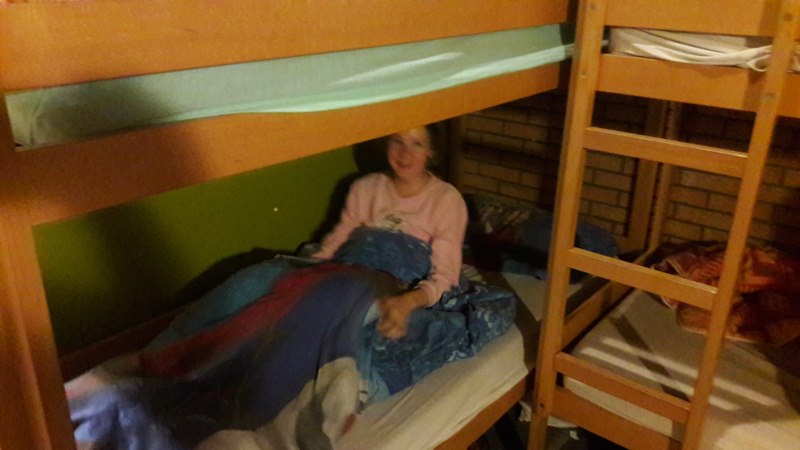 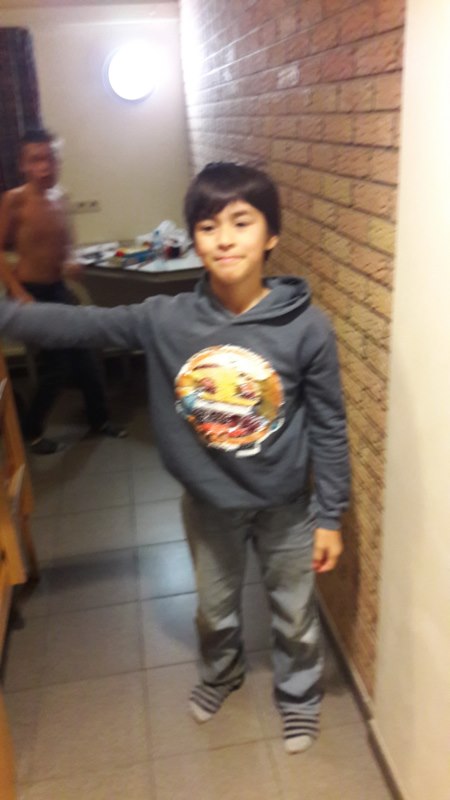 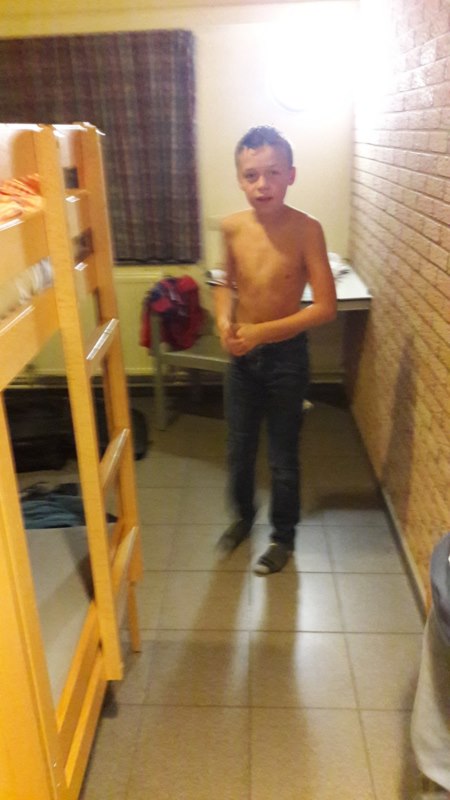 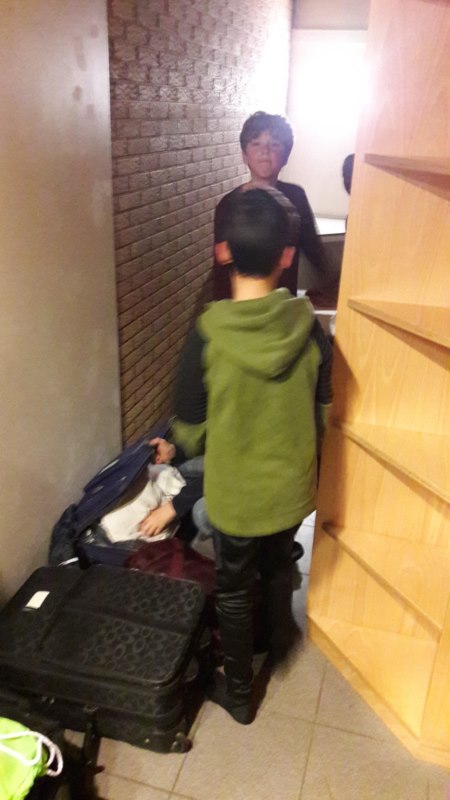 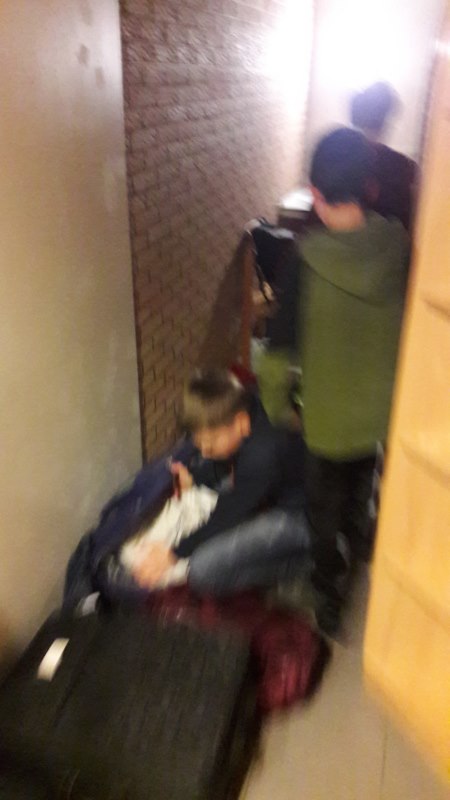 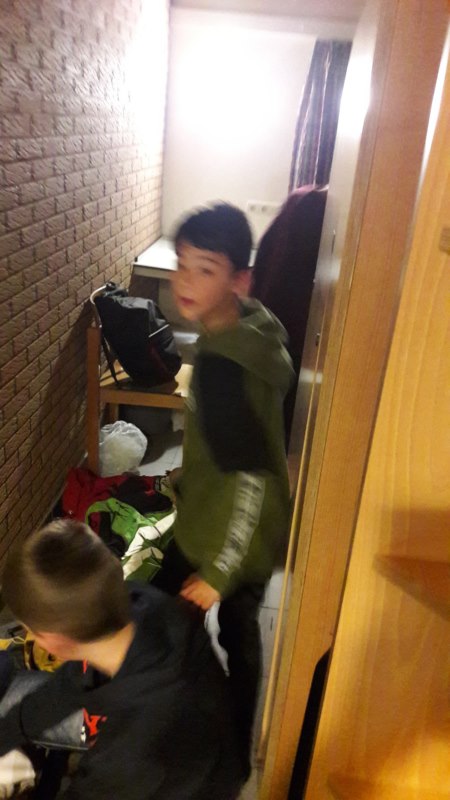 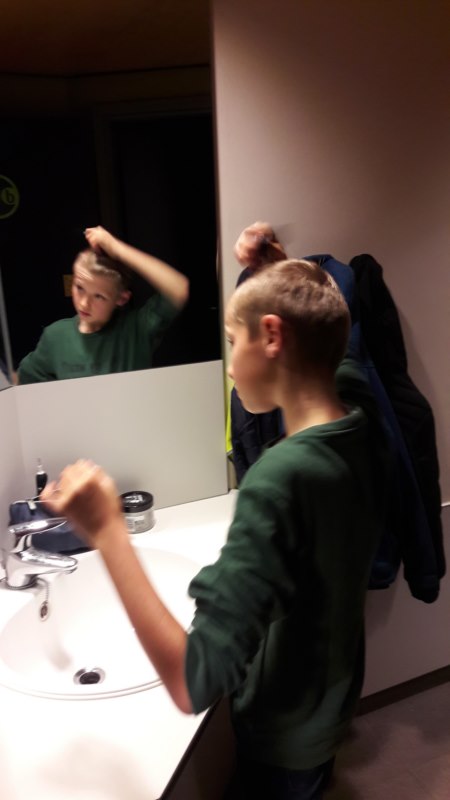 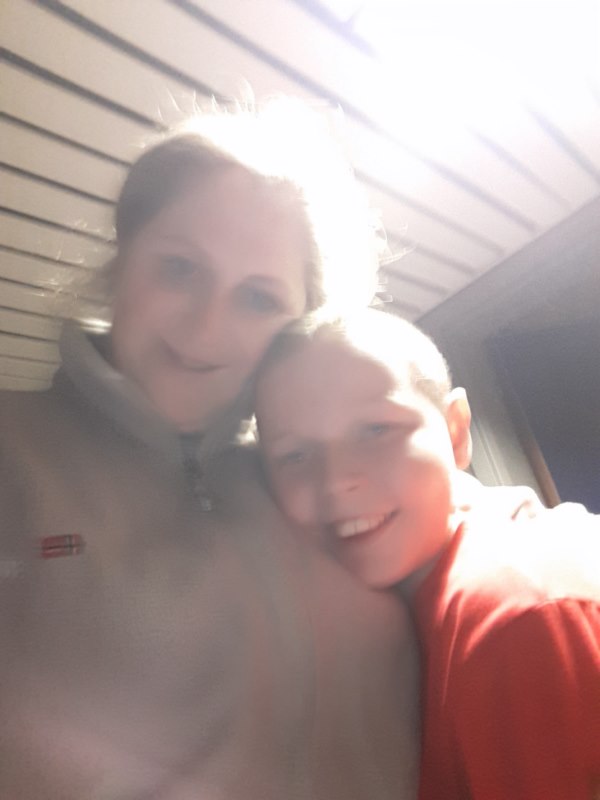 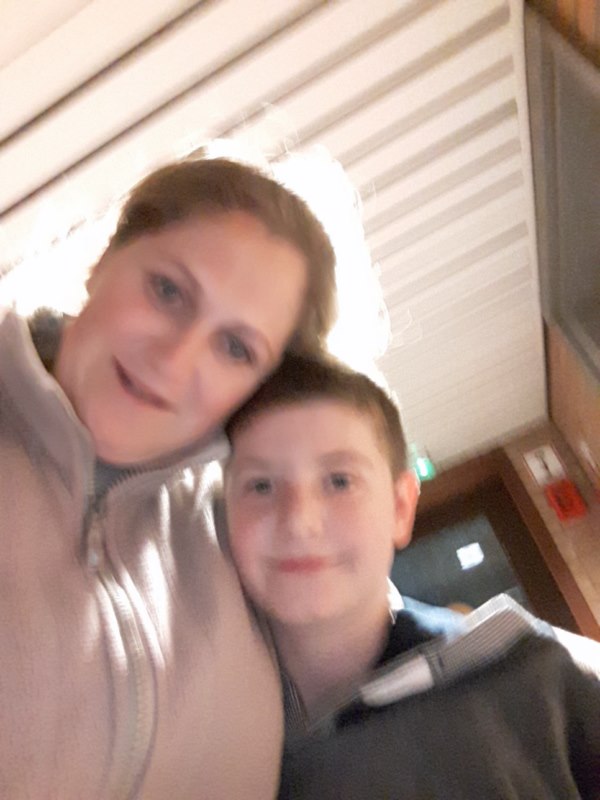 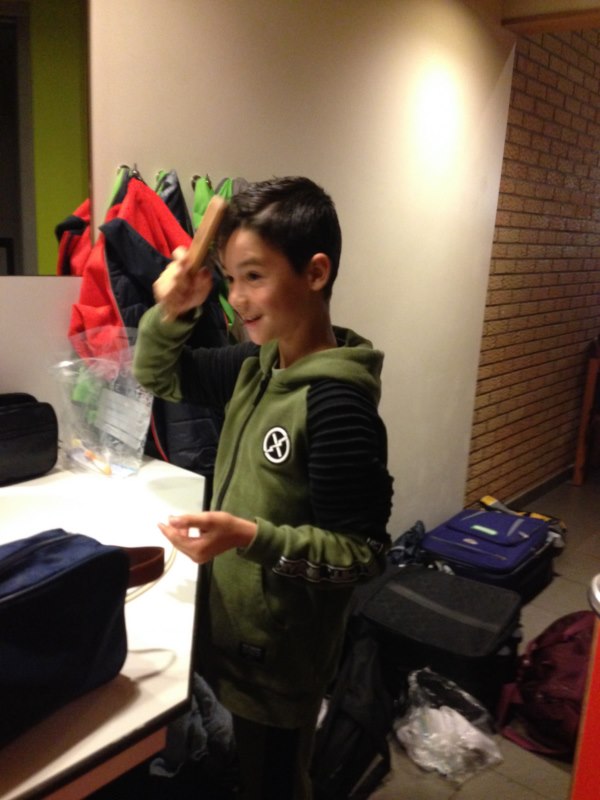 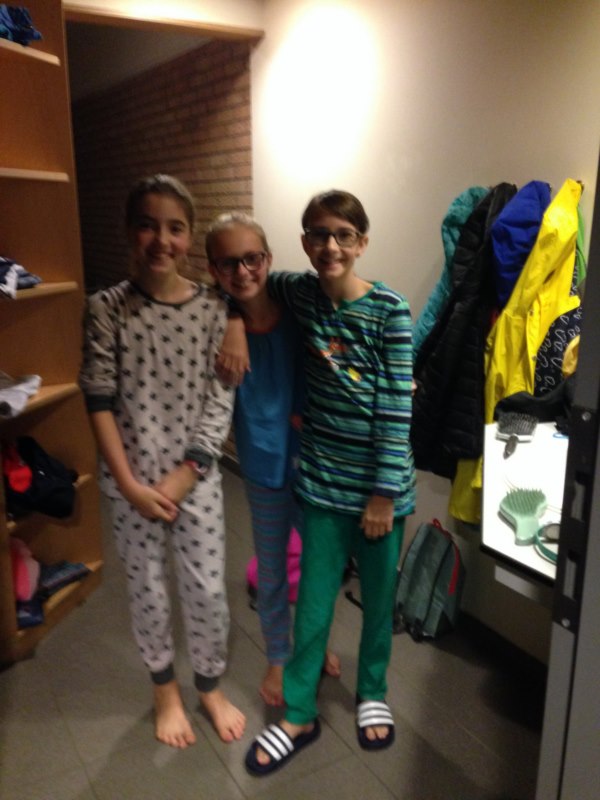 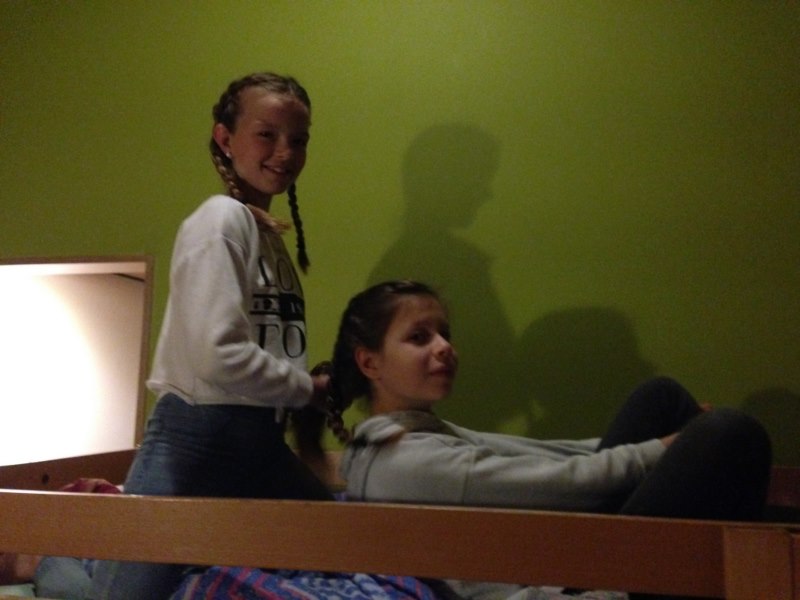